What does it mean to be born into a Hindu family?
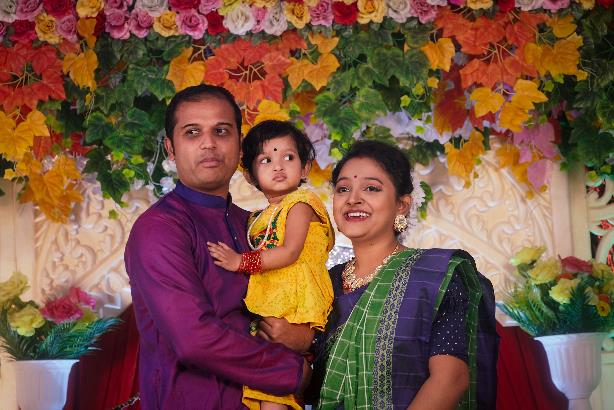 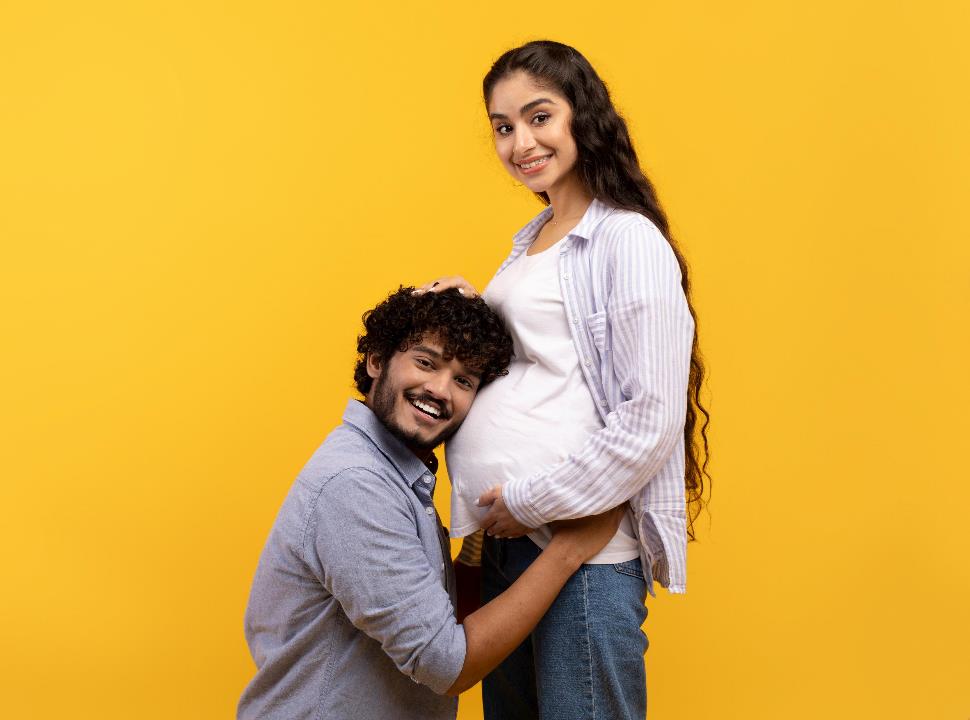 Special prayers called samskars are prayed before the baby is born
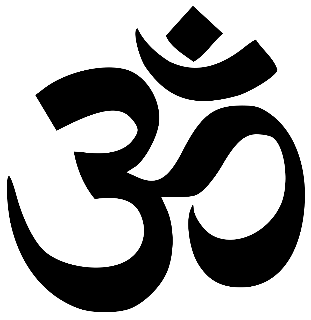 The father writes the aum symbol on the baby’s tongue in honey.
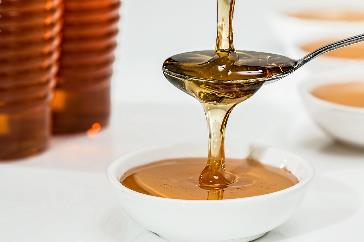 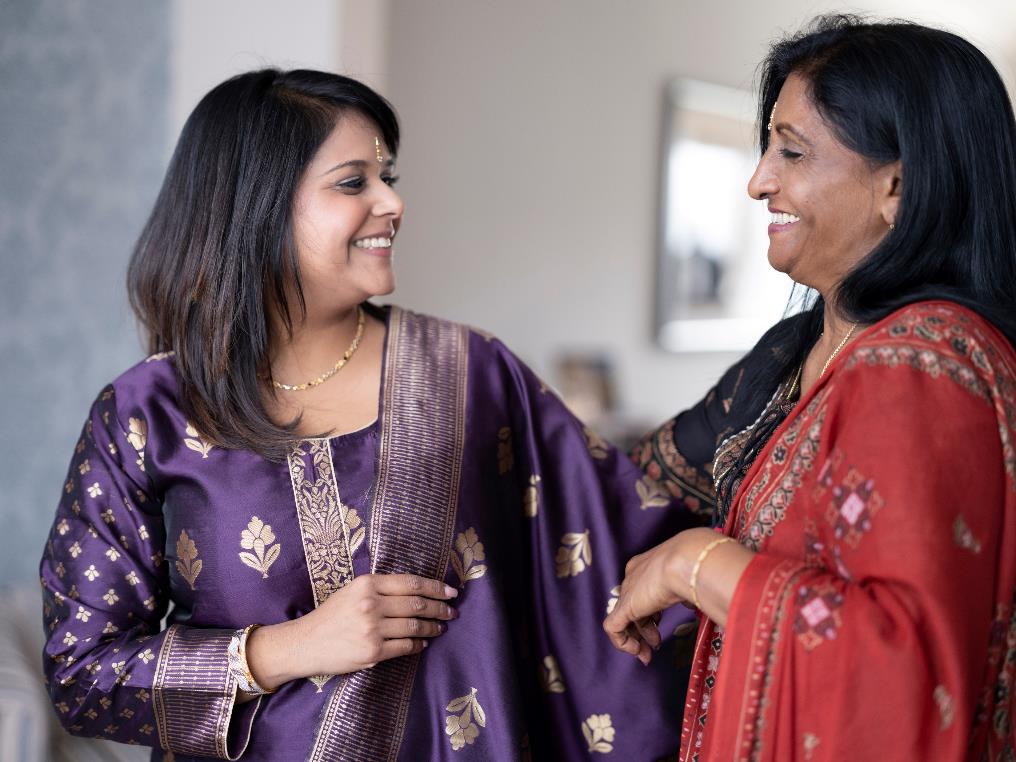 The oldest woman in the family announces the baby’s name.
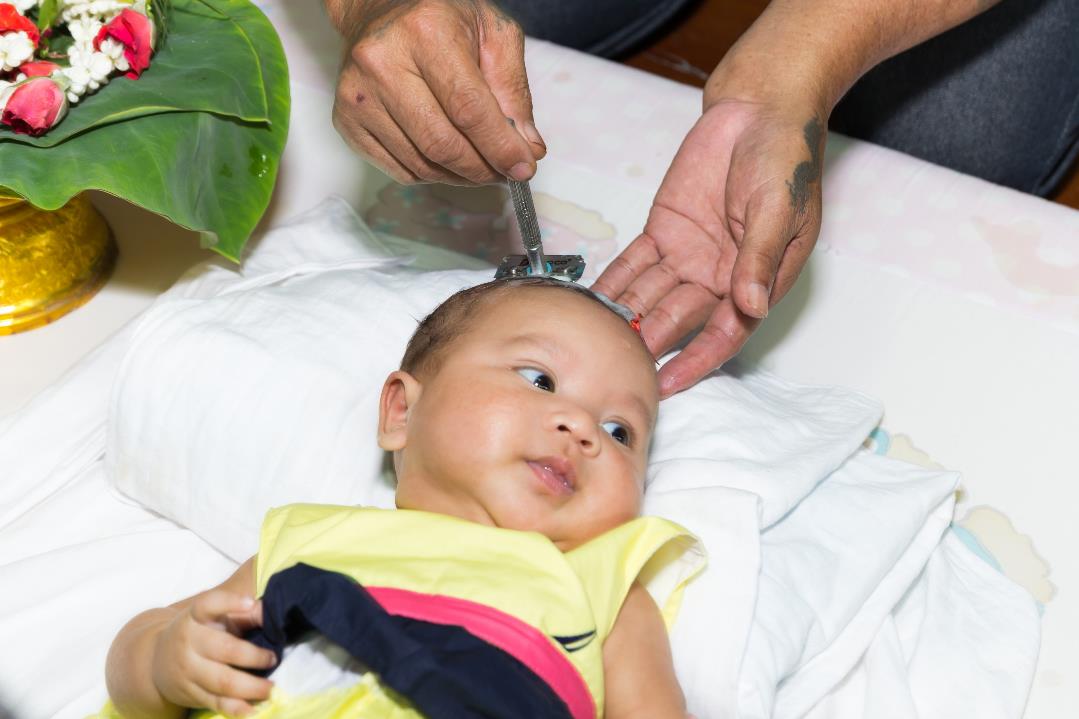 The baby has their head shaved to symbolise the removal of bad karma from their previous life.
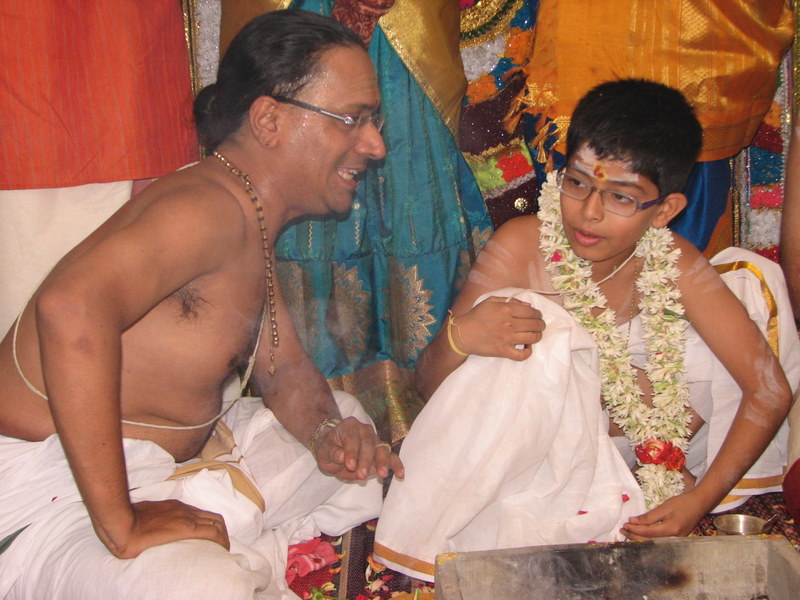 The Upanayana – Sacred thread ceremony
Credit: https://sankriti.blogspot.com/2012/07/upanayanam-or-sacred-thread-ceremoney.html
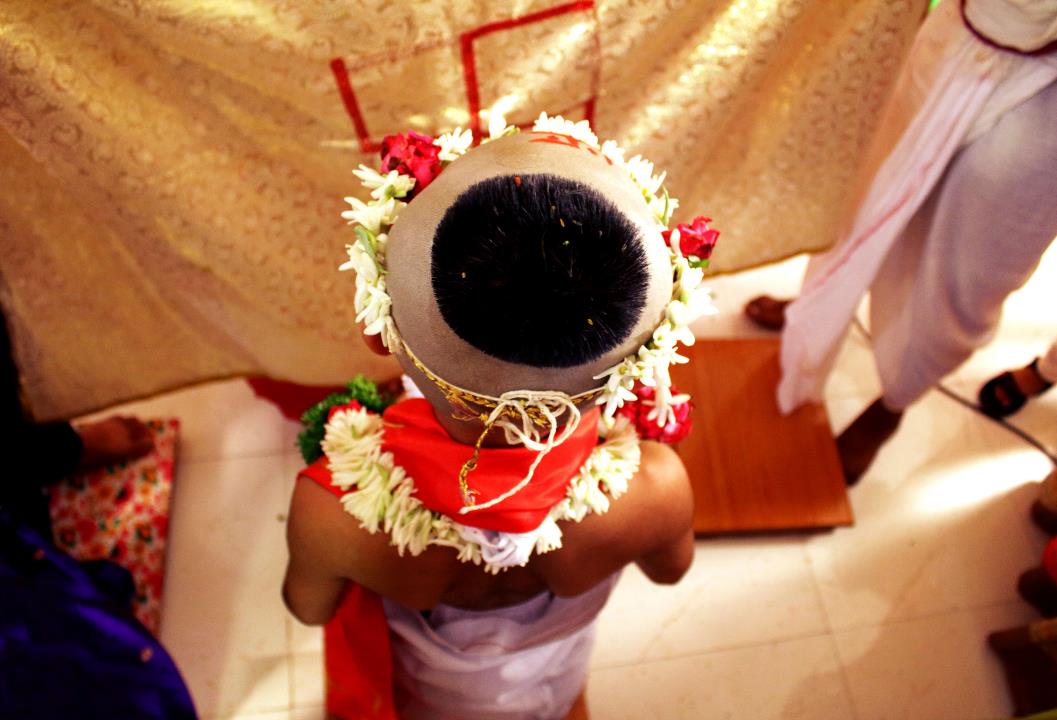 This ceremony is performed between the ages of 8 and 12. It marks the end of being a child and the start of being an adult in Hinduism.
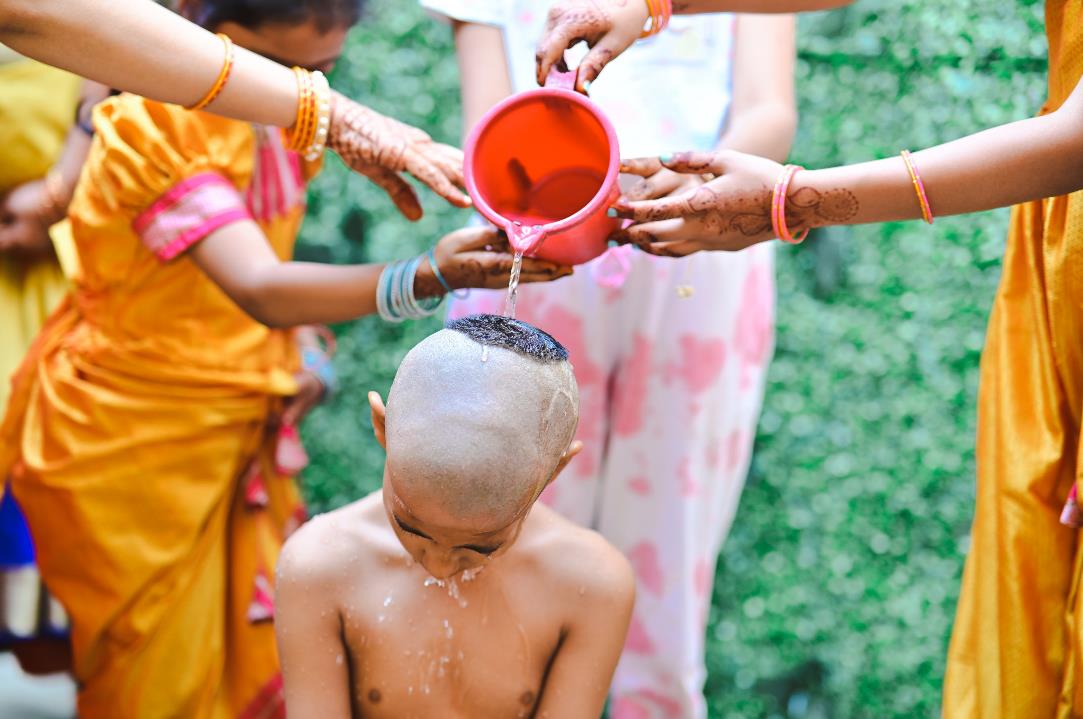 First the Hindu child bathes and their head is shaved.What might they be feeling as their head is shaved?
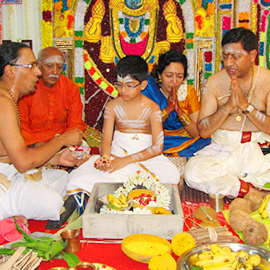 Next, they put on new clothes and receive money or gifts from relatives.What might they be feeling now?
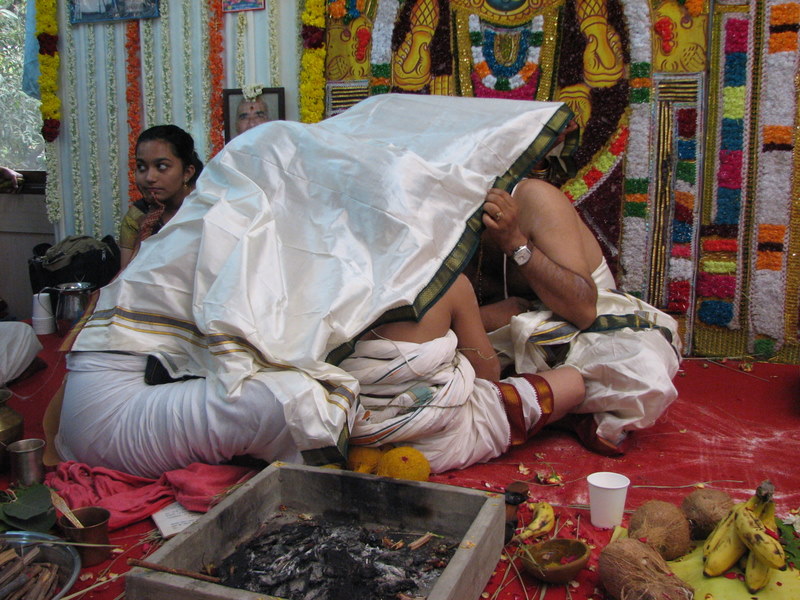 The guru (spiritual teacher says a special prayer which the child has to say three times a day.
Credit: https://sankriti.blogspot.com/2012/07/upanayanam-or-sacred-thread-ceremoney.html
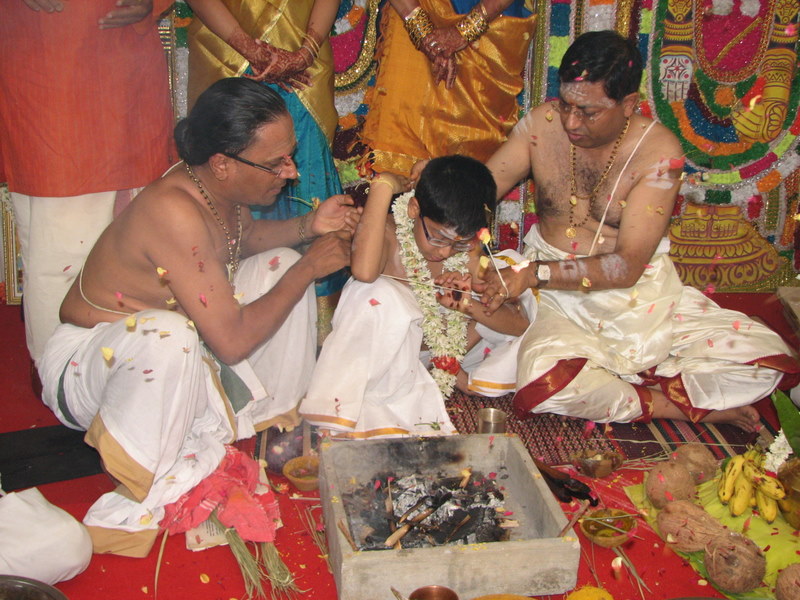 The three strands of the sacred thread are placed over the shoulder. The strands remind them of:- Duties to God- Duties to ancestors- Duties to their guru (religious teacher)
Credit: https://sankriti.blogspot.com/2012/07/upanayanam-or-sacred-thread-ceremoney.html
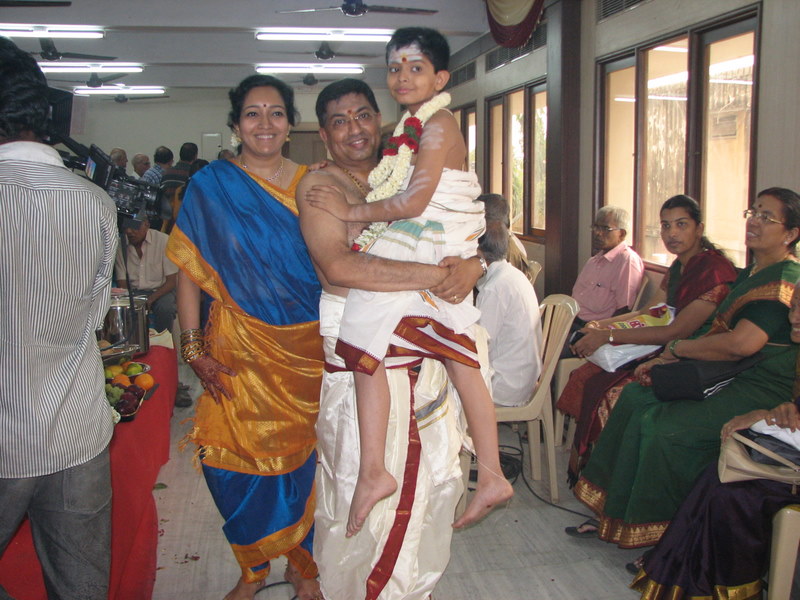 The child promises to study the Vedas (holy books) with the help of their guru.
Credit: https://sankriti.blogspot.com/2012/07/upanayanam-or-sacred-thread-ceremoney.html